Advertising: It’s Everywhere!
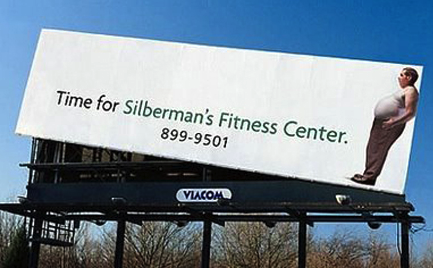 Advertising can influence unhealthy choices . . .
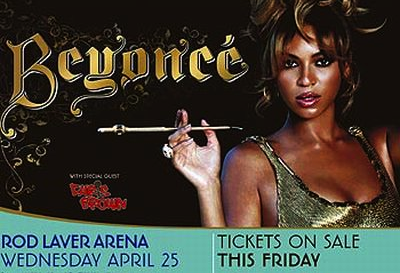 Advertising can influence healthier choices . . .
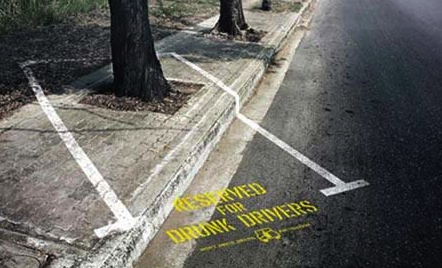 Advertisements are . . .
clever
silly
creative
intrusive
persuasive
hilarious
LOUD!
imaginative
thought-provoking
entertaining
distracting
annoying
powerful
Where do you see or hear advertisements?
Billboards
Magazines
Newspapers
Internet
Radio
Music
Sports
Posters
Television
Movies
Clothing
Bumper stickers
On taxis, buses
Infomercials
But, mostly,  . . .
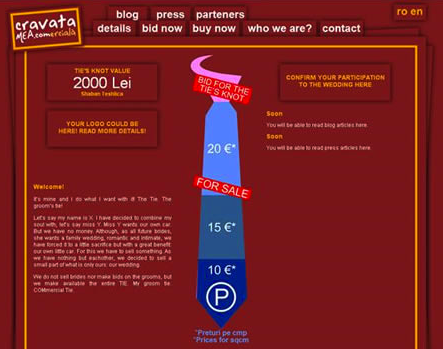 Recently, a groom sold space on 
the tie he wore for his wedding.
they are EVERYWHERE!
“People believe what they see. If what they’re seeing is seducing them into a deadly addiction, then we need to counter the seduction by reversing what they see. In other words, fight fire with fire!” 											BADvertising Institute
Counter Ad Example
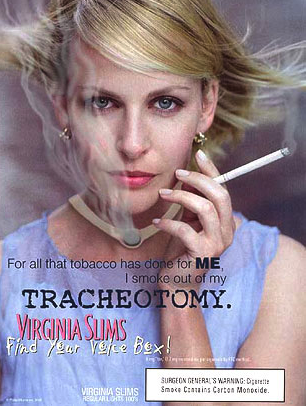